«Детское чтение»
Детские журналы в России в 18-20 веках
Урок литературного чтения 
в 4 классе.
Автор: Корчагина Ольга Даниловна,
учитель начальных классов
МОУ УСОШ № 2 им. Сергея Ступакова
г.Удомля Тверской обл.
Вот книга на столе, а вот тетрадь,Не хочется сегодня нам играть.И некогда в окне ворон считать,
И самолетик  запускать  бумажный.Сегодня в классе у ребятУрок уж больно важный!
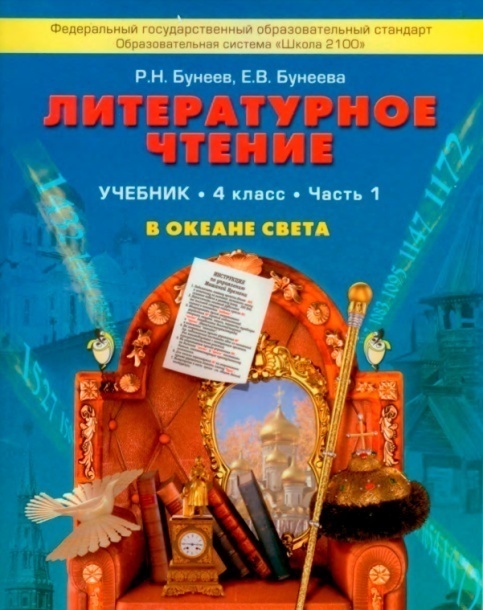 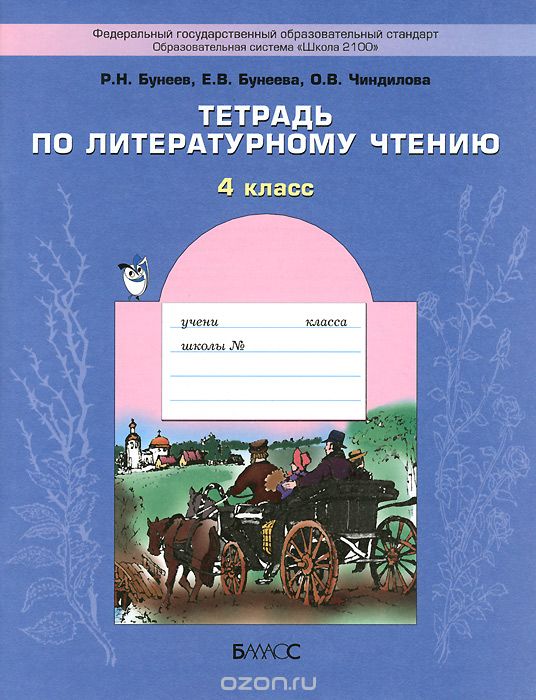 Детское чтение
Какие вопросы могут возникнуть у нас при этих словах?
Кто?      Для кого?

Какие?        О чём?
Вспоминаем:
В каком веке мы путешествуем? 
 Как зовут мальчика, с которым мы познакомились в путешествии? 
 Как называется повесть, которую написал Сергей Тимофеевич  Аксаков? 
  О чем эта повесть? 
 Как называется повесть, рассказывающая о жизни автора? 
 Чем библиографическая книга отличается от мемуарной?
 О какой книге с особым удовольствием рассказывал Сережа Аксаков?
[Speaker Notes: По произведению С.Аксакова «Детские годы Багрова-внука»]
История появления книг, журналов для детей.
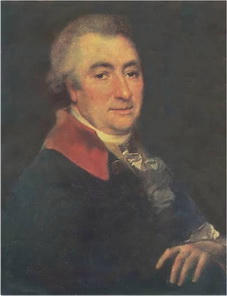 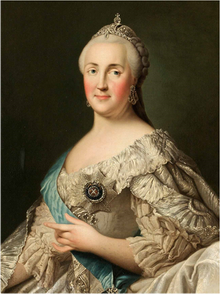 Императрица всероссийская
Екатерина II 
с 1762 по 1796 годы.
Николай Иванович Новиков  
(1744—1818)
Издавала журнал
«Всякая всячина»
Издавал журнал
«Трутень» и др.
[Speaker Notes: Знаете ли вы людей на этих портретах?
 Что связывает их?]
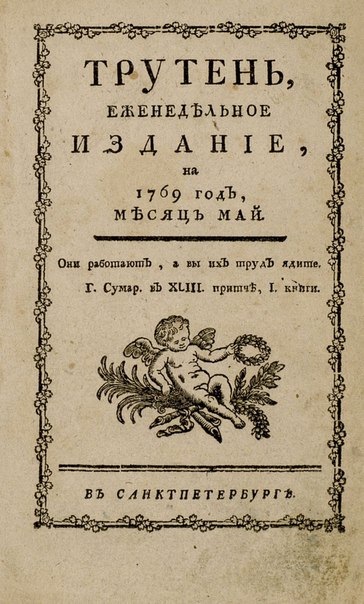 В 1768 году, уволившись в отставку в чине поручика, Новиков затеял издание журнала «Трутень». Ведь и сама Екатерина, даже не особенно скрываясь за спиной своего секретаря, издавала журнал под названием «Всякая всячина».
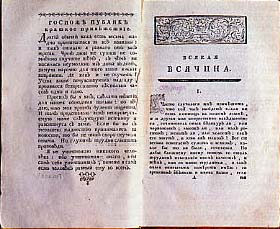 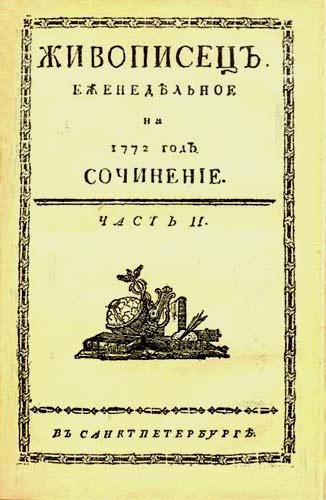 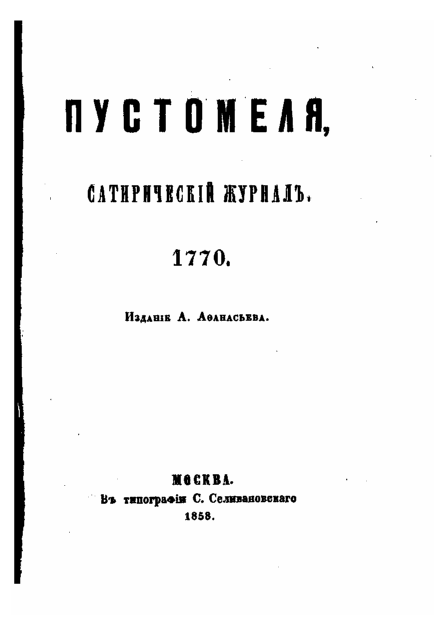 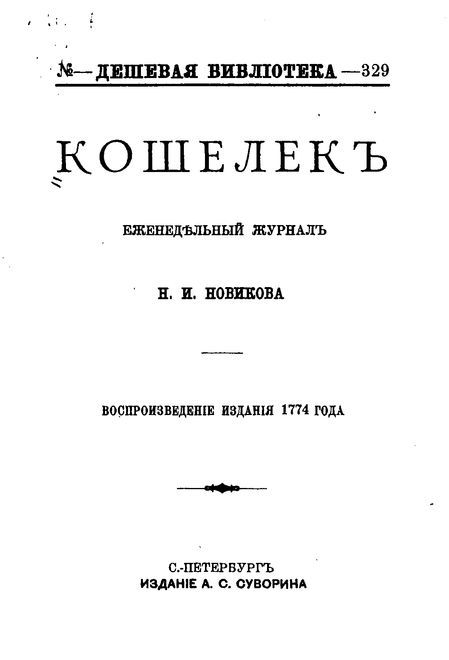 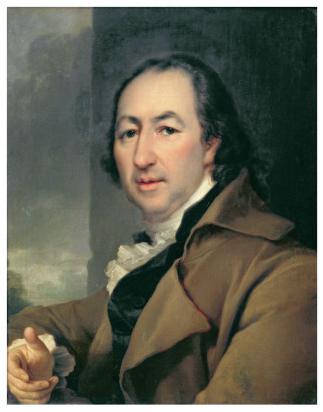 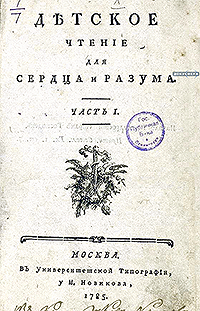 С 1779 года Новиков арендовал университетскую типографию и учредил «Дружеское типографическое общество». Среди его участников оказался молодой Николай Карамзин. Ему-то и было предложено редактирование совершенно нового журнала — «Детское чтение для сердца и разума». С него началась история детской периодики в России.
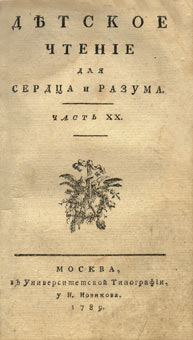 Новый журнал предлагал читателям «моральные и нравоучительные пьесы», а также «пьесы из физики, натуральной истории, географии, и некоторых других наук». Основным принципом провозглашалось, если можно так выразиться, «учение с увлечением». 
     «Итак, главным предметом сих листов будет польза ваша, но при этом постараемся мы делать их вам приятными, для того чтобы вы полюбили свою пользу», — обещали издатели.
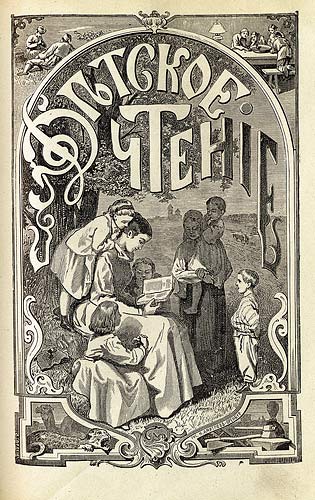 Читающая Россия полюбила детский журнал, о чем свидетельствуют отзывы самых разных его поклонников.
«…Славная книга, чего в ней не было: и диалоги, и драмы, и сказки, — прелесть… Я не помню подробности рассказов, но что-то общее, чрезвычайно приятное и занимательное, осталось от них до сих пор в моем воспоминании», — говорил хирург Пирогов. 
     Дошло до нас энергичное обращение Белинского к младшим современникам: «Бедные дети! мы были счастливее вас: мы имели “Детское чтение” Новикова».
А вспомните слова Аксакова об этом журнале.
«Я читал свои книжки с восторгом… В детском уме моем произошел совершеннейший переворот, и для меня открылся новый мир», — уверяет С.Т.Аксаков устами Багрова-внука.
Детские журналы 20 века.
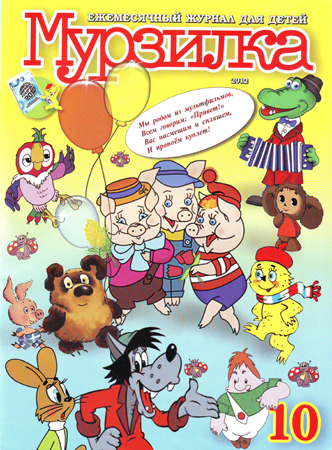 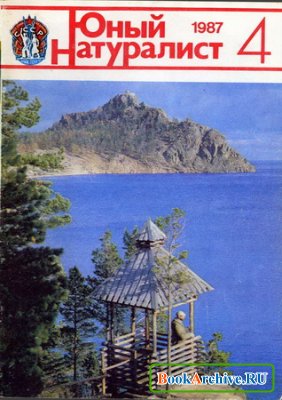 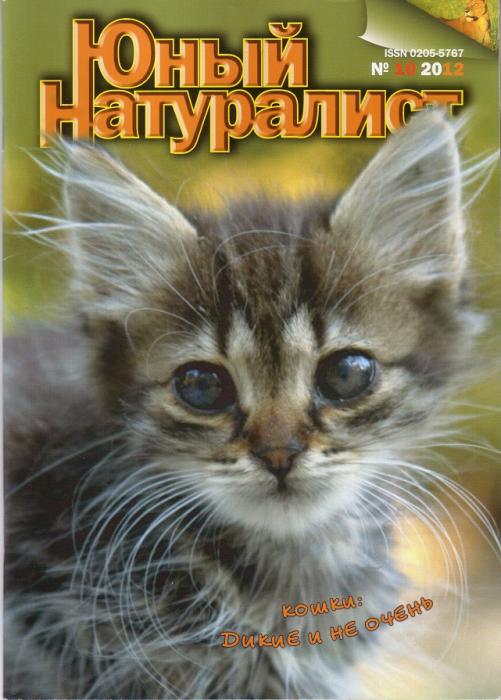 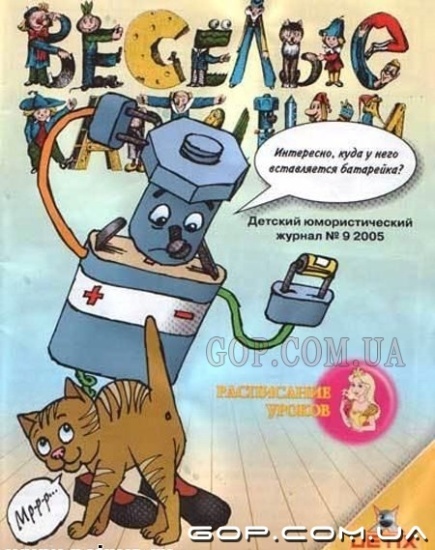 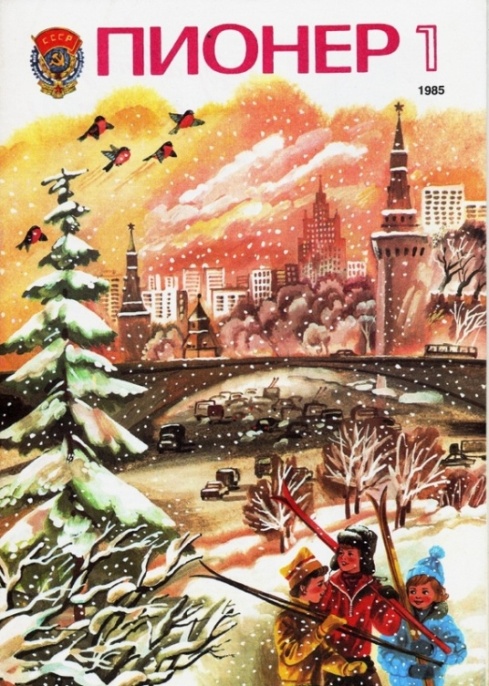 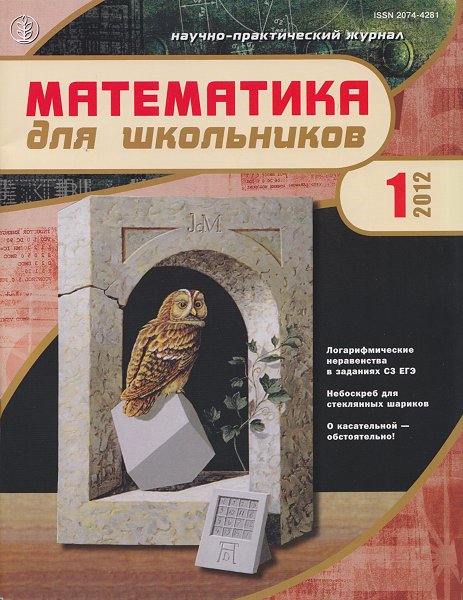 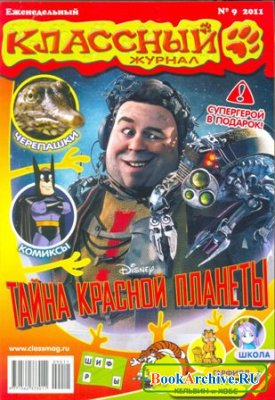 Николай Иванович Новиков  «Детское чтение для сердца и разума».
В этом журнале печатались статьи двух видов: для “воспитания сердца”, т.е. нравоучительные, и для “обогащения ума”, где были сведения по истории, географии и другим наукам.
Кто?        Для кого?

Какие?        О чём?